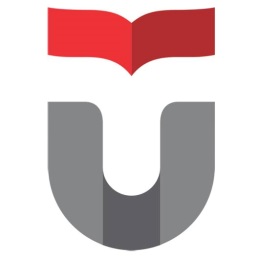 Fakultas Ilmu Terapan
Universitas Telkom
www.telkomuniversity.ac.id
SIMULASI Analisis Proses bisnis
Disusun Oleh : 
Hanung N. Prasetyo, S.Si, M.T. dkk
hanungnp@telkomuniversity.ac.id
DMH1D3-Proses Bisnis
Semester Ganjil 2016 - 2017
Hanya dipergunakan untuk kepentingan pengejaran di Lingkungan Telkom University
Komitmen Universitas X untuk mewujudkan pendidikan vokasi dibidang Manajemen dan Teknologi Informasi & Komunikasi berkualitas telah dimulai sejak didirikan pada september 2007. Diawal pendirian, samapai tahun 2009, Universitas X berkembang sesuai dengan sasaran-sasaran strategis yang tertuang dalam Rencana Empat Tahun (RENETA) Yayasan dengan tema utama yaitu sustainable growth. Sasaran –sasaran tersebut direalisasikan dengan beberapa program utama seperti transformasi bisnis training  dan  Program pengembangan menjadi Universitas, diikuti oleh transformasi akademik, transformasi SDM, dan transformasi komponen organisasi lainnya. Peningkatan layanan akademik terus dilakukan dengan mengembangkan kualitas dosen, kualitas sarana prasarana, layanan internet dan sistem informasi, termasuk pembangunan awareness dan kerjasama dengan stakeholder terkait.
RESUME RENCANA STRATEGIS
Pembuatan roadmap Universitas X menuju perwujudan visi 2021 dalam bingkai Production Community University 2021.
Evaluasi diri dan penggambaran kondisi Eksisting (Initial State)
Pembuatan Rencana Pengembangan Empat Tahun Pertama (RENETA-1) dengan tema dan kebijakan program kerja utama yaitu mewujudkan Universitas menjadi komunitas unggul menghasilkan lulusan berbasis industri dan Community
Rumusan rencana strategis
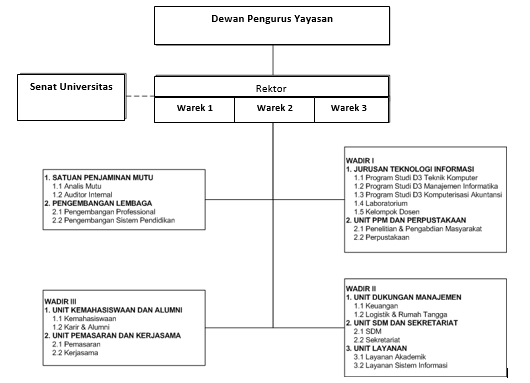 Struktur organisasi universitas x
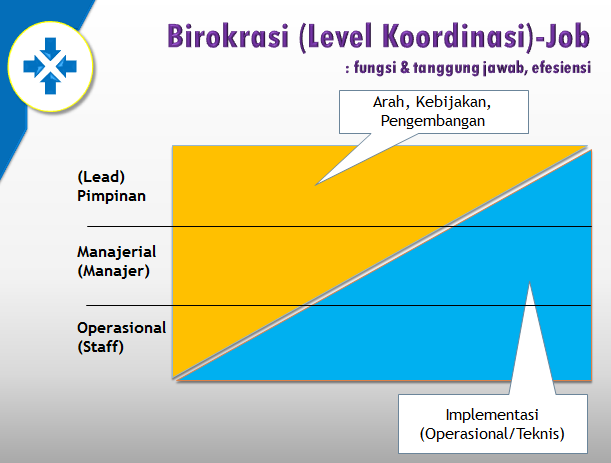 Rentang tanggung jawab organisasi
Atas dasar Visi, Misi dan Rencana Strategis maka dapat ditentukan Stakeholder Proses yaitu:
Mahasiswa 
Dosen
Staf
Lingkungan Masyarakat
Industri/Bisnis
Lingkungan Pengetahuan & Teknologi
Senat universitas
Penentuan stakeholder universitas x
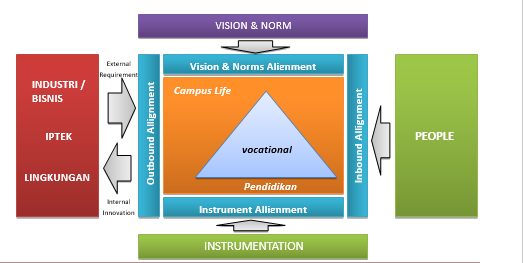 Pemetaan relasi bisnis universitas x
Agar proses bisnis dapat berjalan dengan baik maka diperlukan kebijakan penerapan Good University Governance(GUG)
proses bisnis?
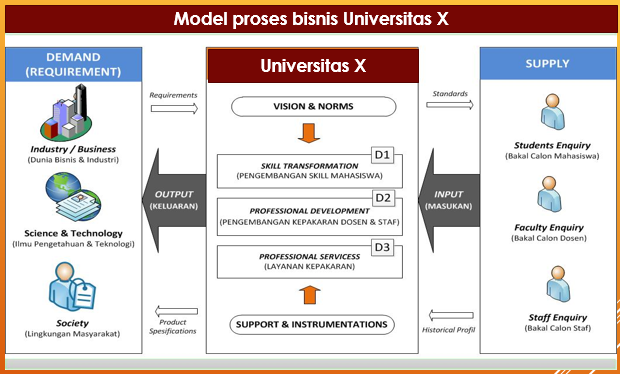 MODEL PROSES BISNIS UNIVERSITAS X
Mendefinisikan proses pengembangan kompetensi berbasis industri yang disebut 3D untuk mendukung tujuan utama organisasi menjadi Universitas unggul berbasis industri yaitu :
D1. Pengembangan Skill Mahasiswa Sebagai Proses Utama
D2. Pengembangan Kepakaran Dosen & Staf Sebagai Proses Pendukung
D3. Layanan Kepakaran sebagai Proses pendukung
Fokus pengembangan universitas x
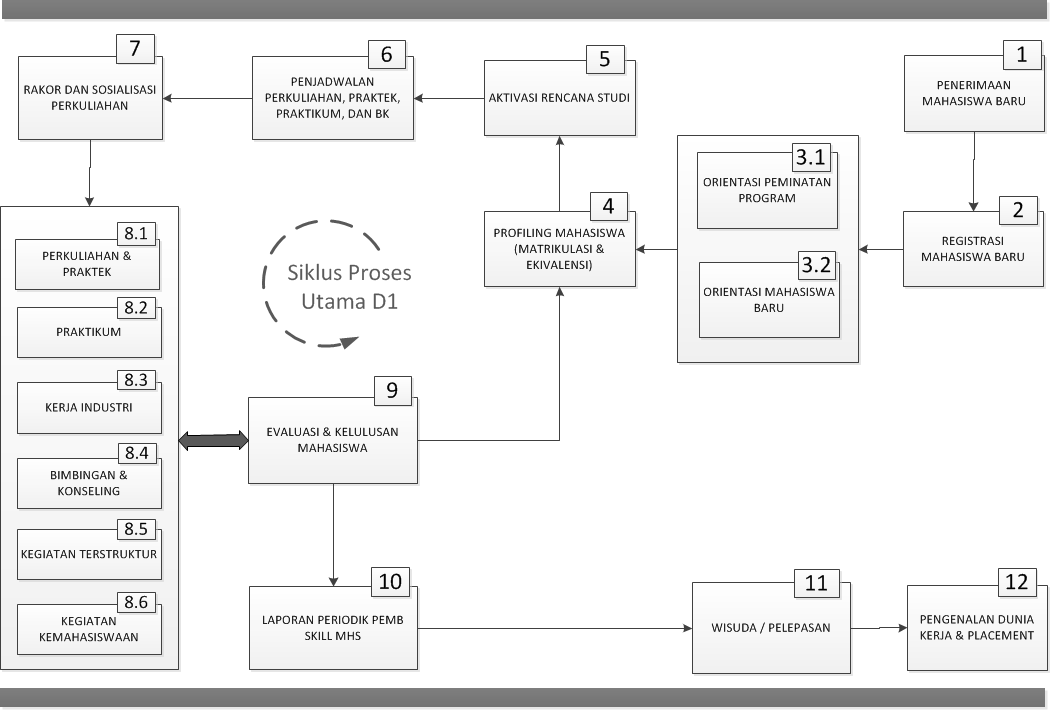 D1 Pengembangan Skill Mahasiswa
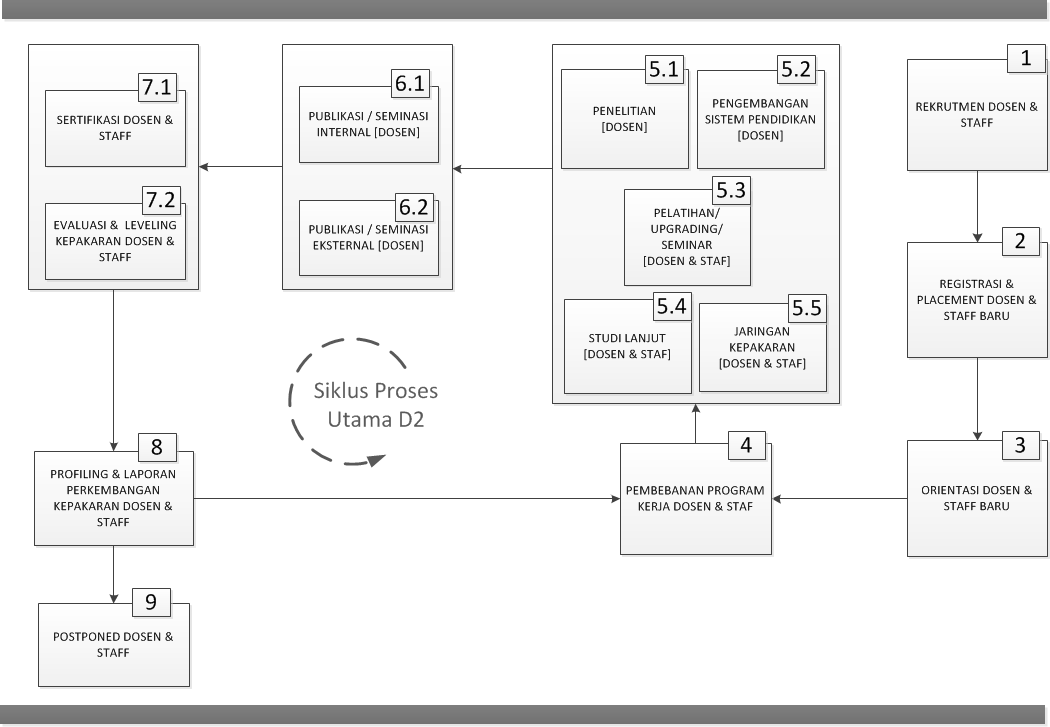 D2 Pengembangan kepakaran dosen & staf
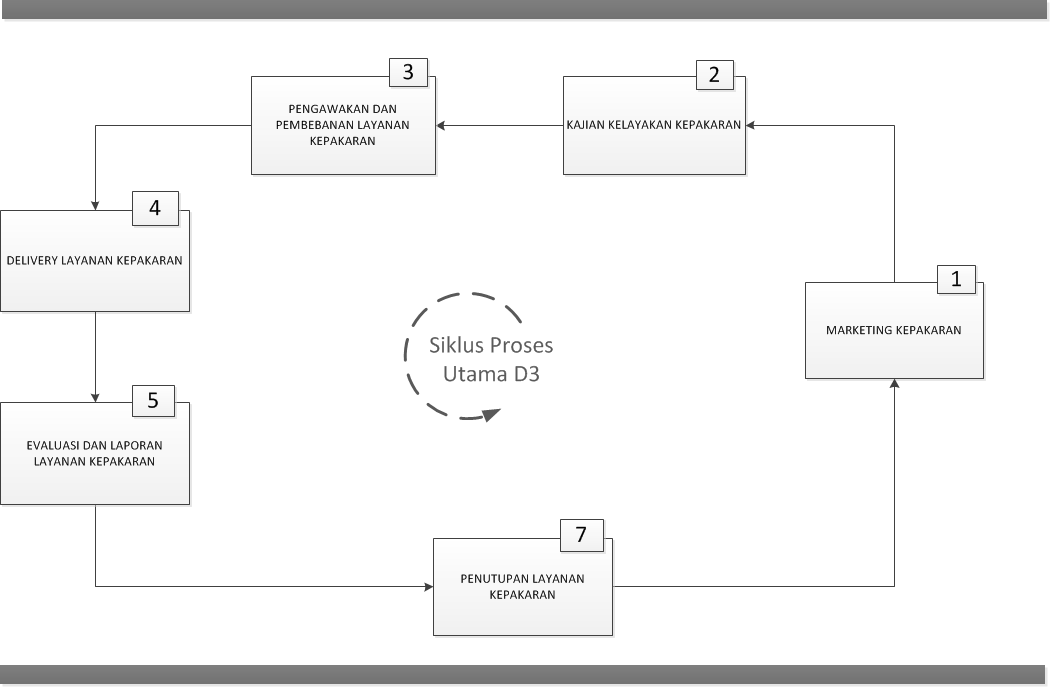 D1 Pengembangan layanan kepakaran